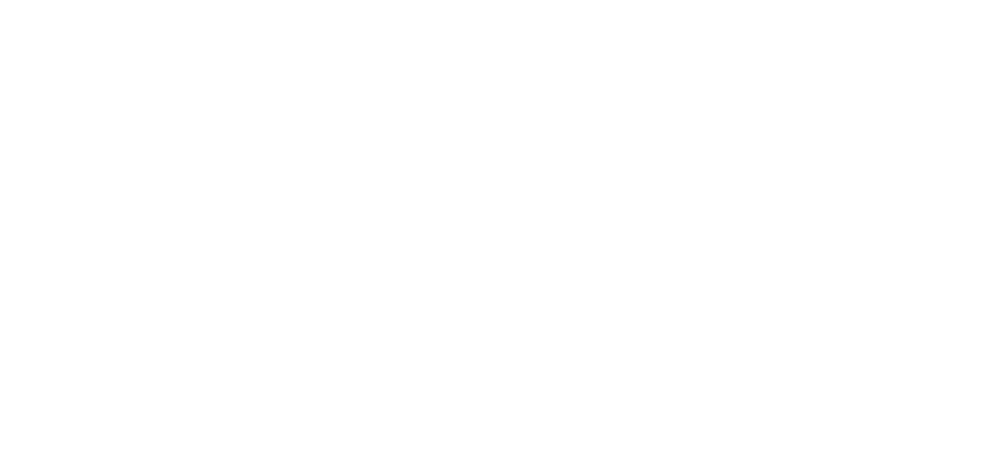 ROSACEA
Siril Engh Gundersen
Senzie.no
Mål for presentasjonen
Du skal kunne definisjonen på rosacea
Du skal vite hva som trigger rosacea
Du skal kunne beskrive de ulike typene av rosacea
Du skal kjenne til de ulike ingrediensene og behandlingsmetodene
Senzie.no
/ 2
Rosacea
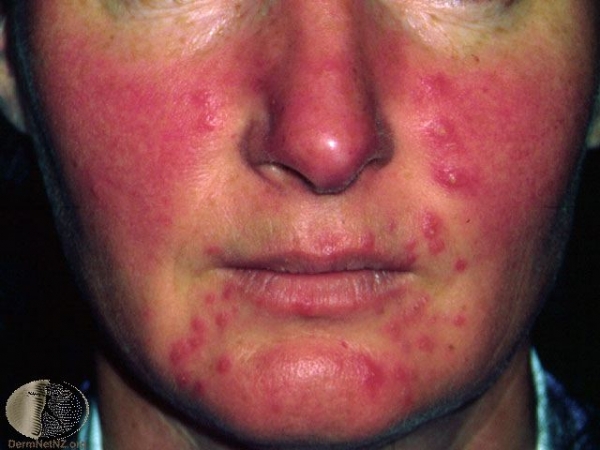 Definisjon:Kronisk inflammatorisk hudlidelse lokalisert til ansiktet hos voksne

Fitzpatric 1 og 2 er overrepresentert
Senzie.no
/ 3
Patogenese
Arv og miljø – 20 % med familiehistorikk på rosacea
Tre hypoteser som er foreslått:
Demodex folliculorum
SIBO – small intentive bacterial overgrowth
Triggere
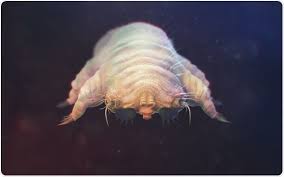 Senzie.no
/ 4
Hva er rosacea?
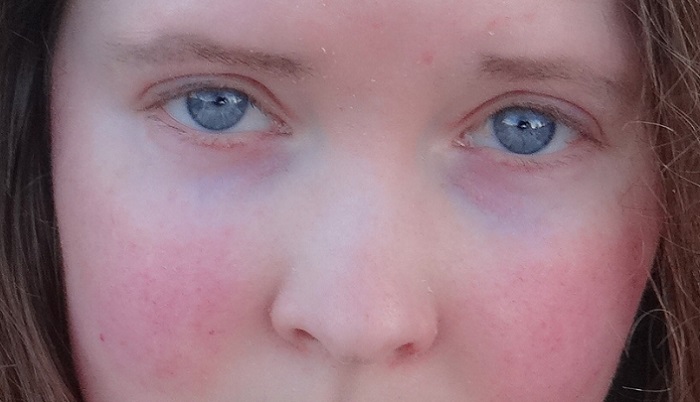 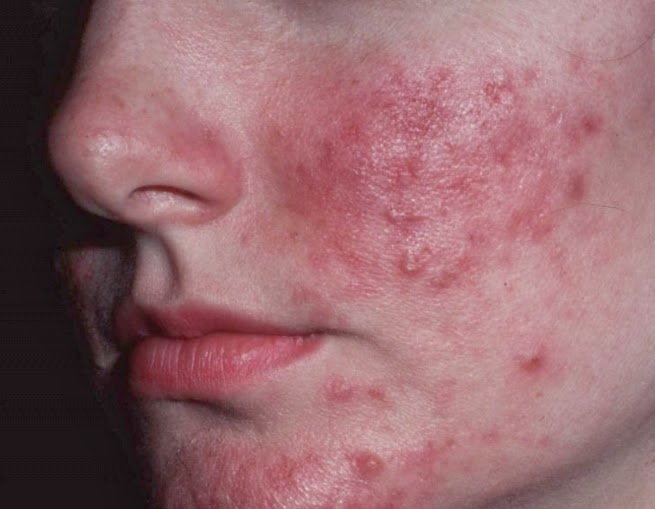 Sentrofacial erythem i varierende grad
Inndelt i fire subtyper (2002)
Teleangiekstasier
Papler
Pustler
Ødem
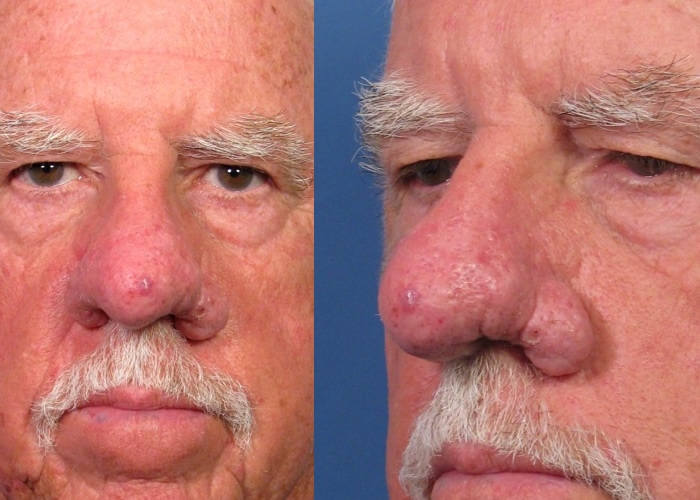 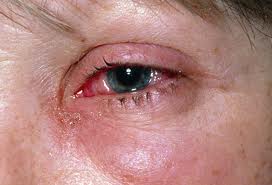 Senzie.no
/ 5
Triggere
Sol
Store temperatursvingninger
Varme bad, badstu og lignende 
Ekstreme temperaturer
Alkohol
Varm mat eller drikke 
Sterkt krydret mat
Histaminrik mat
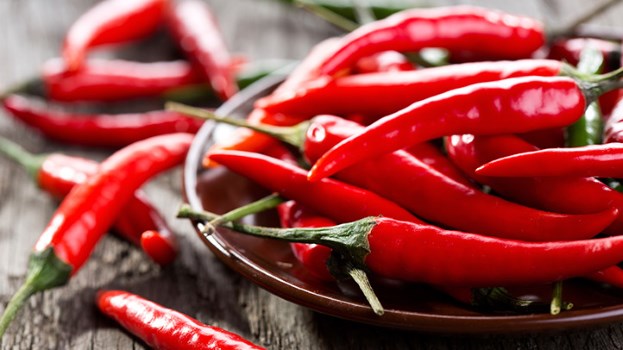 Senzie.no
/ 6
Triggere forts.
Stress, sinne, forlegenhet
Hard fysisk anstrengelse
Kortikosteroider
Legemidler som utvider blodårene
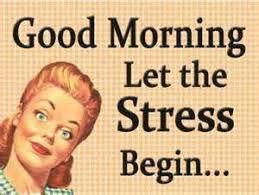 Senzie.no
/ 7
Rosacea vs. akne
Sentrofacialt
Sprengte blodkar 
Sjelden åpne og lukkede comedoner
Rammer hele ansiktet
Papler og  pustler
Åpne og lukkede comedoner
Senzie.no
/ 8
Erytematoteleangiektatisk
Flushers og blushers 
Rammer oftest kvinner over 20 år
 Affiserer nese, kinn og hake
 Erythem
Teleangiekstesier
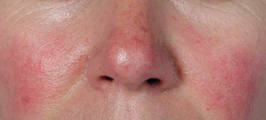 Senzie.no
/ 9
Papupustuløs
Hissig erythem
Papler
Pustler
Noduler
Uttalt teleangieskstesier 
Variabel ødem
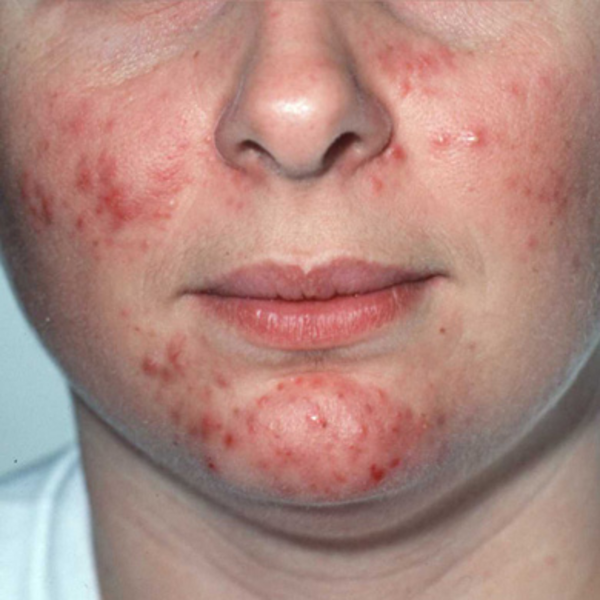 Senzie.no
/ 10
Phymatøs
Hyperplasi talgkjertler
Fortykket hud
Affiserer nesen
Misdannelser på nese
Økt blodgjennomstrømning og angiogenese
Undergrupper der rhinophyma er hyppigst
Tidlige tegn er dilaterte porer på nesen
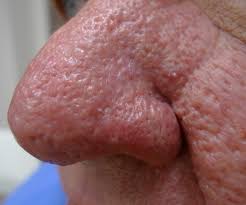 Senzie.no
/ 11
Oculær rosacea
Affiserer øyne
Tørrhet
Irritasjon og svie 
Tåreflod
Øyelokkbetennelse
Øyekatarr
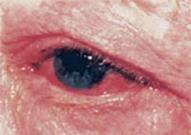 Senzie.no
/ 12
Generelle anbefalinger
Bruke pH balanserte renseprodukter
Solkrem som dekker for UVA og UVB – gjerne fysisk filter
Unngå glykolsyrepeelinger
Unngå mekaniske eksfolieringer
Senzie.no
/ 13
Behandlingsmetoder
Type 1: redusere rødme og forebygge utbrudd (niacimide, azelainsyre, salicylsyre, antioksidanter)
Type 2: redusere rødme, redusere talgproduksjonen og aknedannelse (niacimide, azelainsyre, salicylsyre, a vitamin, svovel, antioksidanter)
Type 3: redusere talgproduksjon og evt. kvisedannelse (a vitamin, salicylsyre, svovel, azelainsyre)
   henvises til lege
Type 4: henvises til lege
Senzie.no
/ 14
Referanser
Advanced Professional Skin Care, Pugliese
Dr. Mohammad Ritzvi
Dr. Miray Al-Mustafa
Senzie.no
/ 15
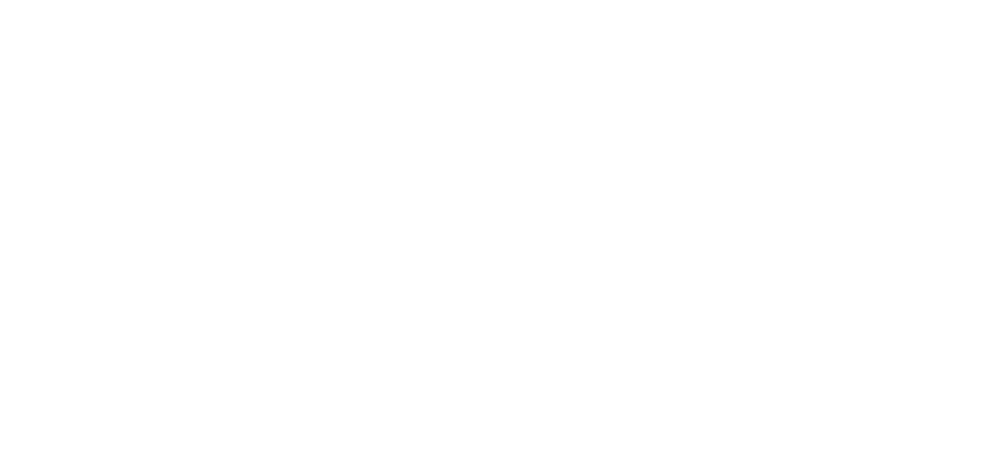 Takk formeg!
29, 9% sier det har en negative innvirkning på deres sosiale liv
32,7% sier de unngår sosial kontakt
17,7% sier det hemmer de i å starte nye relasjoner


Tidsskrift for Legeforeningen
Senzie.no
/ 17